Conductance Models in CCMC SWMF v2021
Zihan Wang (wzihan@umich.edu), Shasha Zou
CLaSP, University of Michigan
Mostafa El-Alaoui, Masha Kuznetsova, Katherine Garcia-Sage, Lutz Rastaetter
CCMC GSFC
[Speaker Notes: Hello everyone, my name is Zihan Wang. I am a postdoc at University of Michigan. Today, I will give an update about the conductance models available at CCMC SWMF.]
Outline
COMPASS: a new COnductance Model based on PFISR And SWARM Satellite observations
Empirical Conductance models available at CCMC SWMF
6/6/22
2
Motivation
Develop a new conductance model to improve the ionospheric electrodynamic (IE) module within the Space Weather Modeling Framework (SWMF).
		Conductance=f(FAC, MLT, …)
Previous: FAC and conductance are both based on AMIE inversion technique.
Now: FAC and conductance are from simultaneous observations from SWARM and PFISR.
Wang, Z., & Zou, S. (2022). COMPASS: A new COnductance Model based on PFISR And SWARM Satellite observations. Space Weather, 20, e2021SW002958. https://doi.org/10.1029/2021SW002958
6/6/22
3
[Speaker Notes: Conductance provides the boundary conditions for MHD. Because it is hard for MHD simulations to provide an accurate estimates of the precipitation, conductance is usually specified by FACs with an empirical model.

Previously, in SWMF, … Because simultaneous observations of conductance and FACs are usually unavailable. 

But now, …, we plan to update the conductance model in SWMF]
Build the dataset
FACs are from SWARM.
Conductances are calculated using electron densities from PFISR.
Definition of conjunctions between PFISR and SWARM: Δlon<4°, Δlat<0.075°
Conjunctions between 2014 and 2020: ~3900
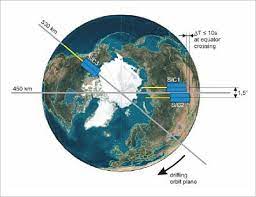 PFISR
SWARM
6/6/22
Data source: https://amisr.com/amisr/ and https://vires.services/
4
[Speaker Notes: Newt, I will introduce you we built the dataset. The FACs are from. The conductances are from. When SWARM satellite flies over the field-aligned beam of PFISR, we call it a conjunction. This kind of conjunction can provide both accurate FACs and conductances. The definition of conjunctions is … Between 2014 and 2020, there are 3900 conjunctions.

Mesoscale]
Overview of all conjunctions
There is a power law relationship between FACs (both upward and downward) and conductance.
6/6/22
5
[Speaker Notes: Here is an overview of all conjunctions in this dataset. Note that the FACs and conductances are in log scale.  There is a power law relationship between FACs and conductances.]
Fitting Technique
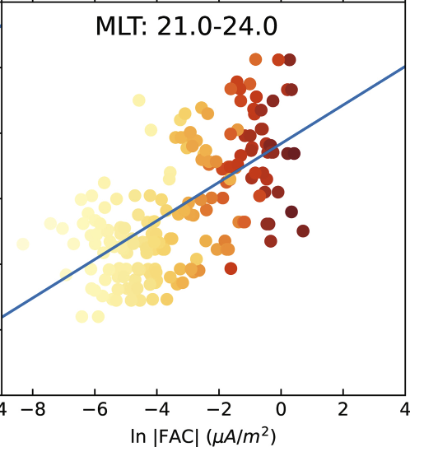 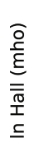 6/6/22
6
[Speaker Notes: Then we bin all data by the MLT and use least square fitting to get the parameters in the power law relationship. These parameters depend on both MLT and polarity of FAC.]
Discussions: MLT dependence of fitting parameters
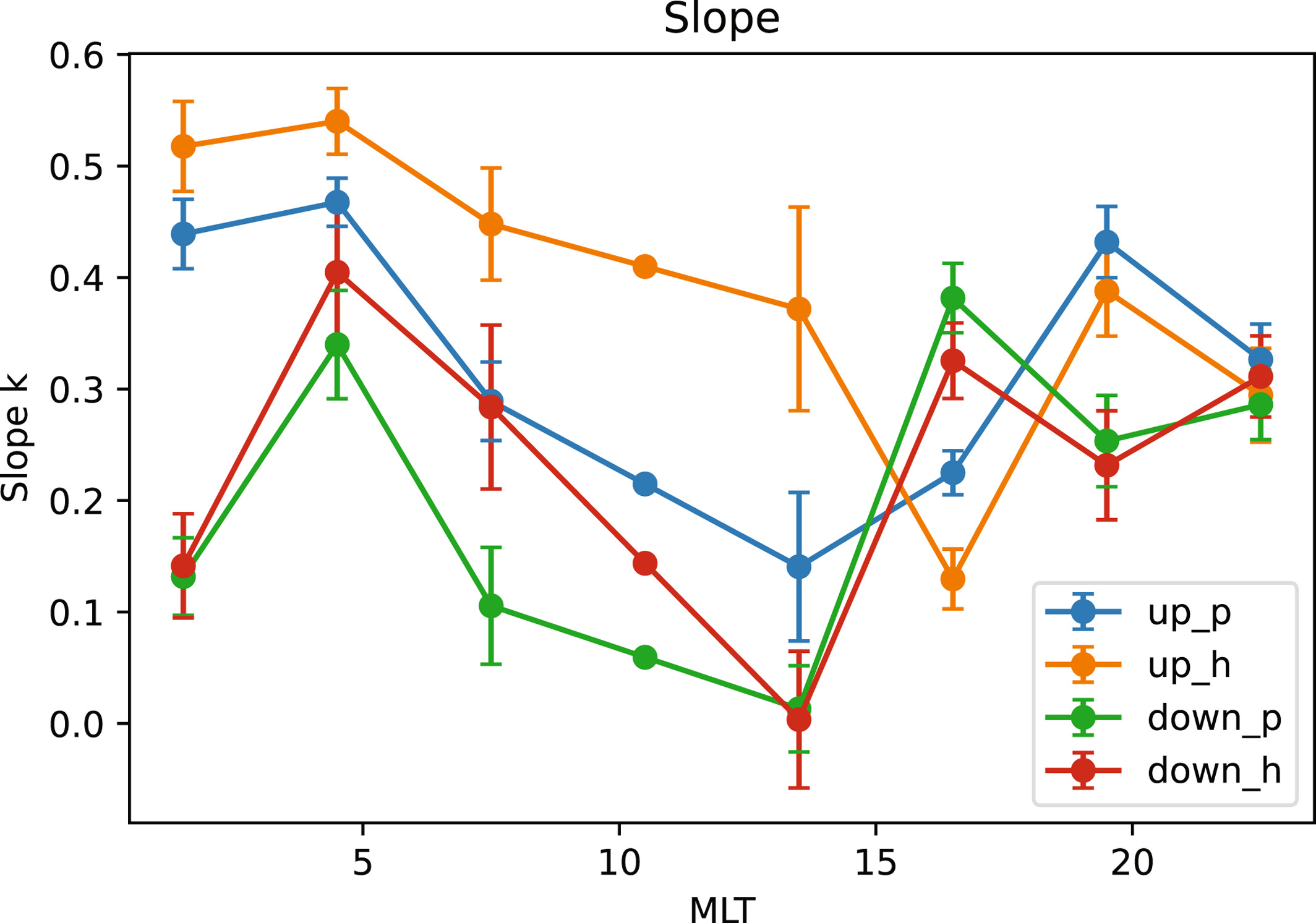 Dayside v.s. nightside
Slopes are larger on the nightside.
Larger average energy of precipitation electrons on the nightside, producing larger conductance, even if FACs are the same.
6/6/22
7
Discussions: MLT dependence of fitting parameters
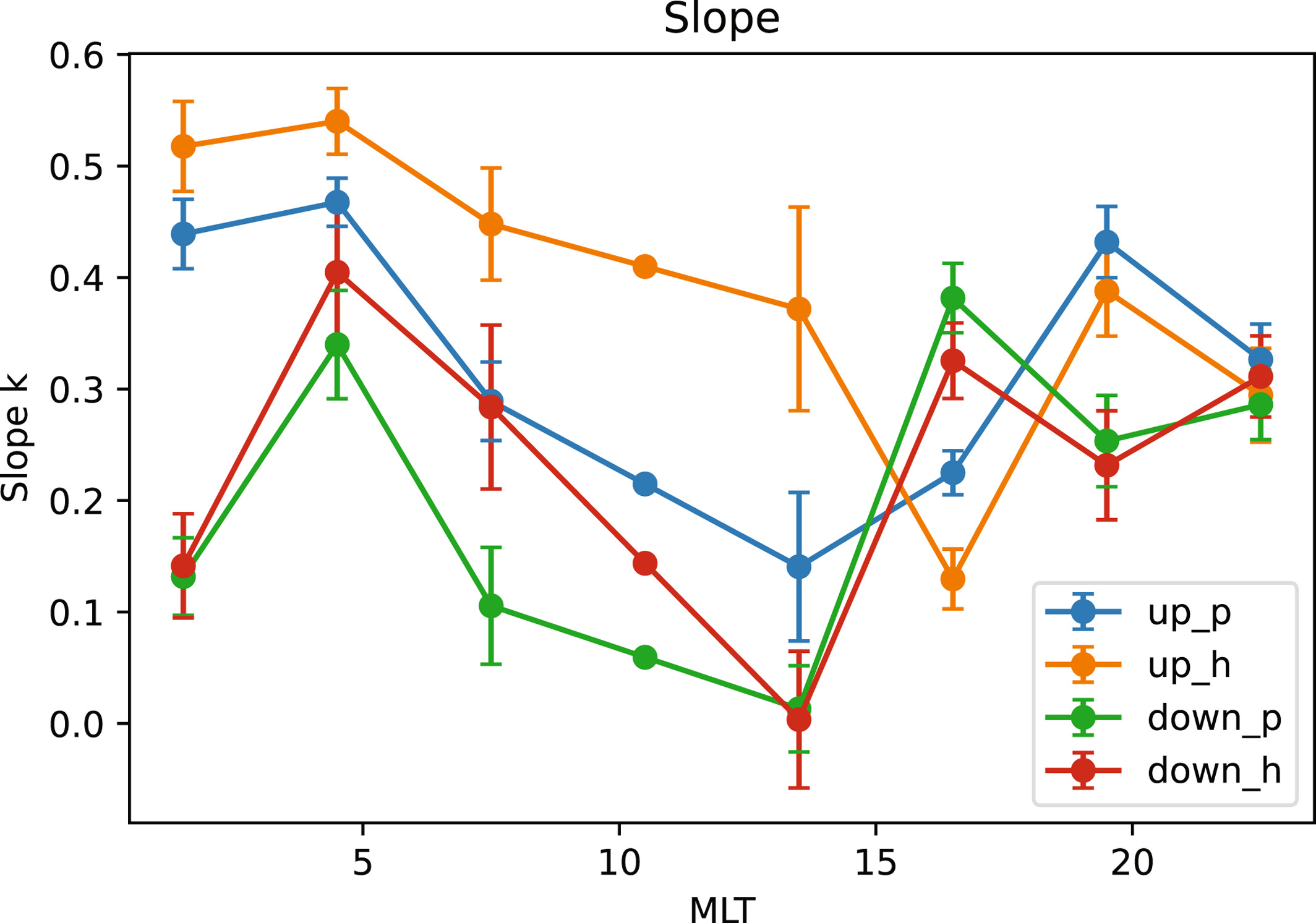 Upward vs downward FACs:
The slopes of upward FACs are larger, except dusk side. Downward FACs are carried by proton precipitation on the dusk side.
6/6/22
8
[Speaker Notes: Protons also have higher energy.]
Discussions: MLT dependence of fitting parameters
Hall vs Pedersen:
The slopes of Hall conductance are larger than those for Pedersen, except dusk side.
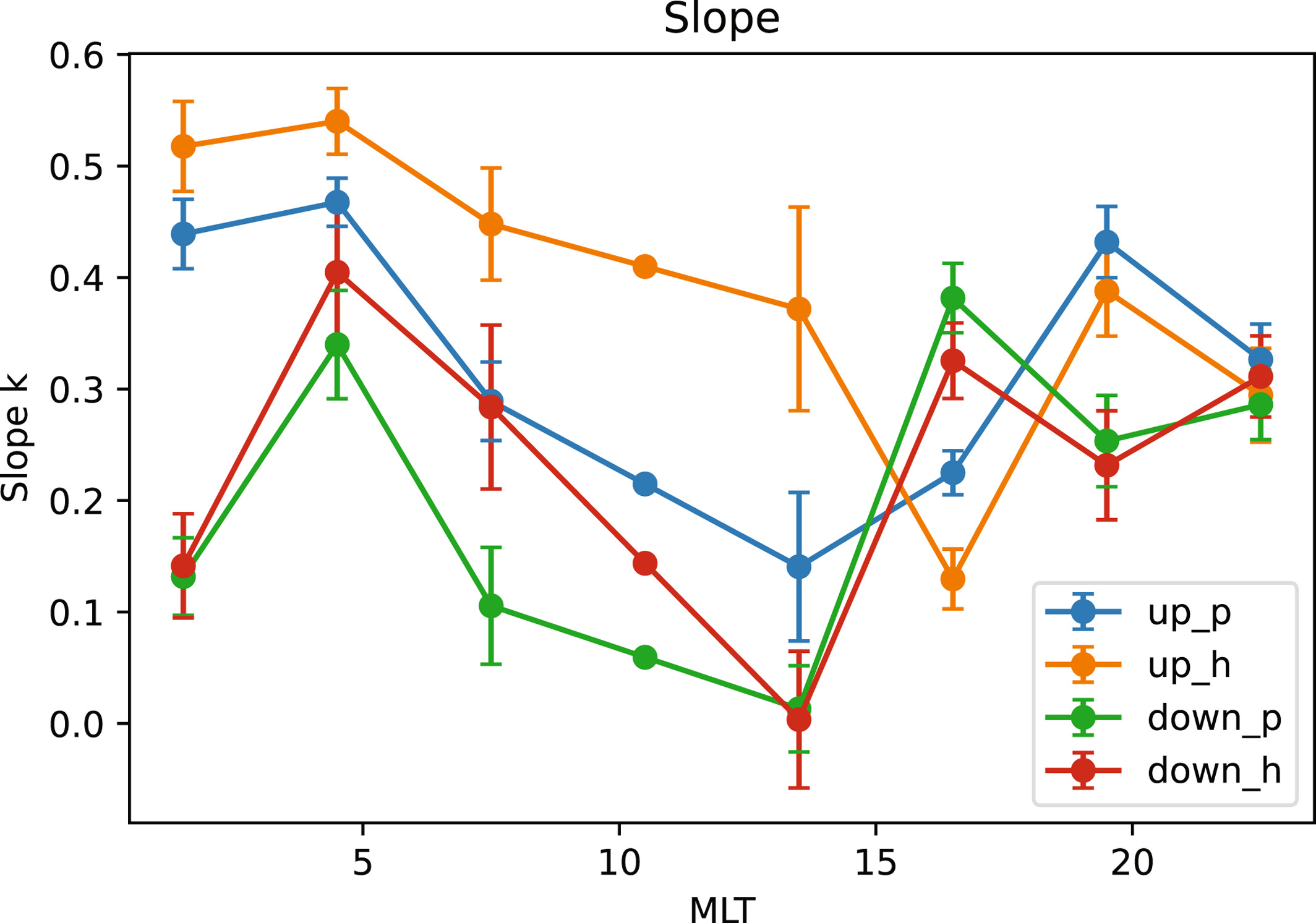 All features agree with previous findings.
6/6/22
9
[Speaker Notes: Pedersen is larger than Hall on the dusk side:  the average energy of precipitating electrons is lower on the dusk side than that on the dawn side or by the fact that the proton precipitations contribute more to the Pedersen conductance due to proton beam spreading and thus stopping at higher altitudes.
Lower average energy of precipitating electrons or proton beam spreading.]
Takeaways
Conductance varies as a power of FACs, and the power indices for different MLTs are between 0 and 0.6.
Both upward and downward FACs are positively correlated with both Hall and Pedersen conductances.
Power indices are larger on the nightside.
The slopes of upward FACs are larger than downward FACs, except dusk side.
The slopes of Hall conductance are larger than those of Pedersen, except dusk side.
6/6/22
10
Outline
COMPASS: a new COnductance Model based on PFISR And SWARM Satellite observations
New conductance models available in CCMC SWMF v2021
6/6/22
11
FAC-driven Model List
Ridley Legacy Model (Ridley et al, 2004)
Conductance Model for Extreme Events (Mukhopadhyay et al, 2020)
ADELPHI (Robinson et al, 2020)
COMPASS (Wang et al, 2022)

FAC-driven conductance is later combined with conductance driven by F10.7.
6/7/22
12
Ridley Legacy Model (RLM)
Inverse-exponential
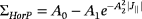 Conductance Model for Extreme Events (CMEE)
The formula is same as RLM. CMEE uses AMIE data in 2003, while RLM used AMIE data in January 1997, a relatively quiet month.
6/6/22
13
ADELPHI
COMPASS
6/6/22
14
[Speaker Notes: Now, we use ordinary least square fitting to get the parameters in the power law relationship. These parameters depend on both MLT and polarity of FAC.]
At MLAT=66 degrees, positive means upward FACs.
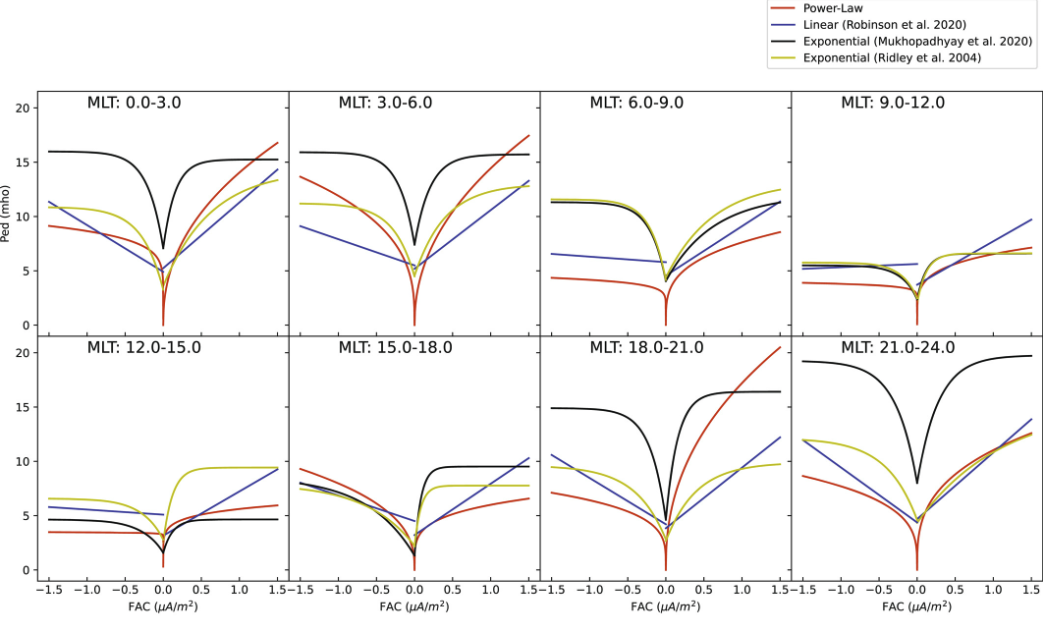 Ped
6/6/22
15
[Speaker Notes: Similarity: Both upward and downward FACs can increase conductance.]
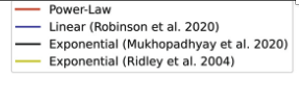 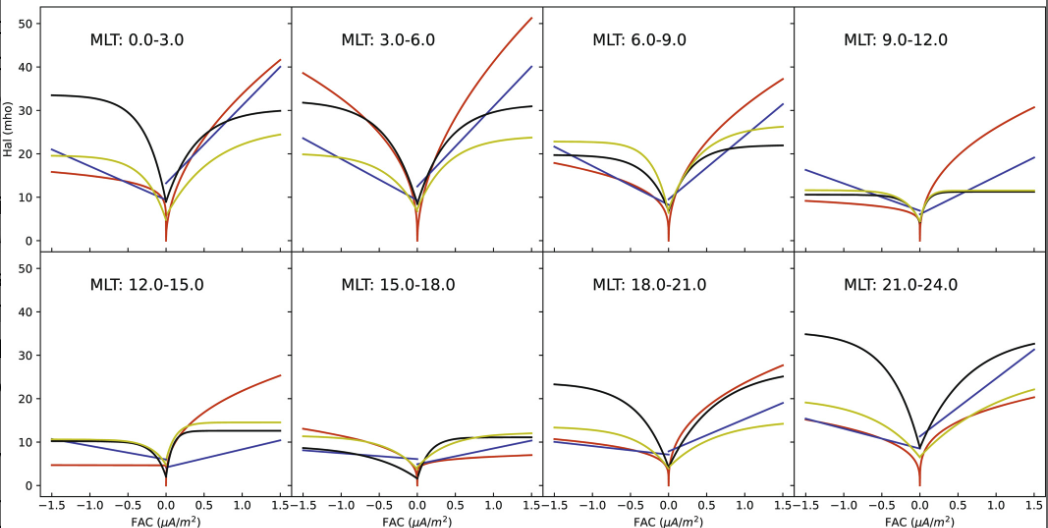 Hall
6/7/22
16
[Speaker Notes: Both the power-law and linear functions predict higher conductance for larger FACs, while the two exponential functions predict conductance saturation when the magnitudes of FACs exceed about 0.5 μA/m2. 

Due to the different choices of functional forms, the differences among these models increase for larger FACs, for example, during intense or super storms.]
Due to the different choices of functional forms, the differences among these models increase for larger FACs, for example, during intense or super storms.
Assessment efforts on their performances and impacts are underway.
A diverse set of conductance models offer ensemble forecast opportunity with uncertainty quantification.
6/6/22
17
Bonus: A more flexible constant conductance model
6/6/22
18
Takeaways
More conductance models will be/are available in SWMF Run on Request at CCMC.  
Ridley Legacy Model (Ridley et al, 2004)
COMPASS. (Wang et al, 2022)
Conductance Model for Extreme Events (Mukhopadhyay et al, 2020). 
ADELPHI (Robinson et al, 2020). 
A more flexible constant conductance model. Should be good to study hemispheric asymmetry.
6/6/22
19